Математику, друзья,Не  любить никак нельзя.Очень строгая наука,Очень точная наука.Это математика.
200:100                                96:32
480:120                                49:7
520-514                                160:80
560:70                                  99:11
300:50                                  54:27
100-95                                  8.000:1.000
920:920                                 42-36
Афиша
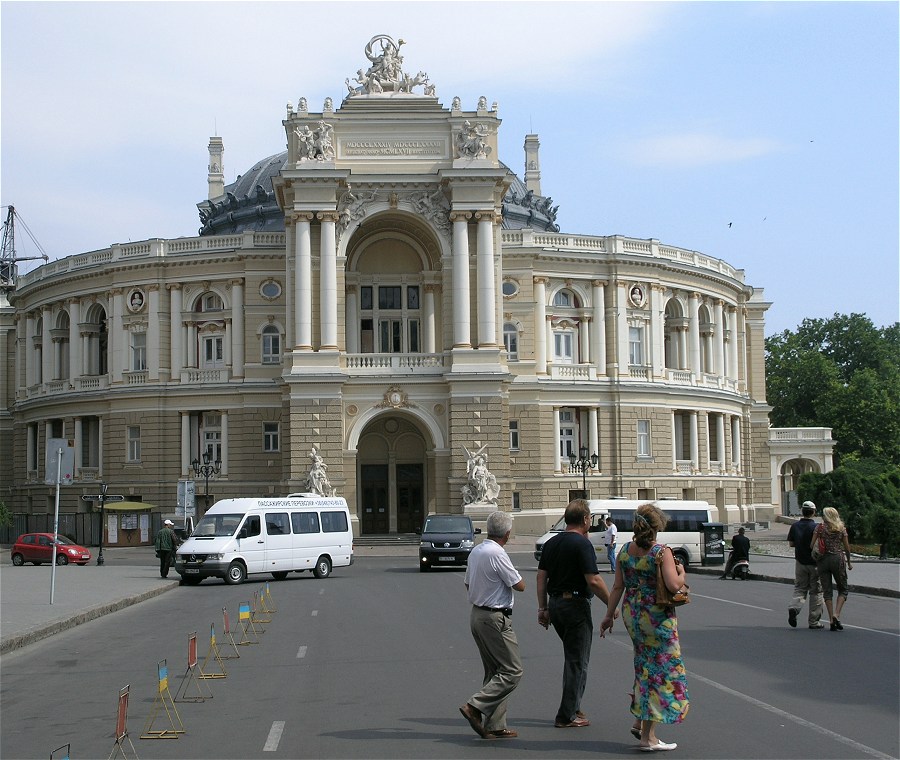 1 год=365 или 366 дней1 год= 12 месяцев
Суббота – день Сатурнавоскресенье – день Солнцапонедельник – день Лунывторник – день Марсасреда – день Меркуриячетверг – день Юпитерапятница – день Венеры
Во время представления можно:
а)  общаться
б) молча смотреть
в) кушать
г) пойти в буфет
Если опоздали, то
а) нужно проходить к зрителям задом
б) нужно проходить к зрителям передом
в) сесть на свободное место
аншлаг
а) перерыв   б)  обед   в) антракт   г) перемена
На дневной сеанс продано 157 билетов по  70 рублей. На вечерний сеанс 258 билетов по 100 рублей. На сколько больше билетов продано на вечерний сеанс, чем на дневной?
гримёрная
9 м.
3 часть
24… = 1 …
60…=1…
1…=365 или 366…
22вв424